AR-GE Sistematiği
İnovasyon Nedir?
yeni veya iyileştirilmiş ürün, hizmet veya üretim yöntemi geliştirmek ve bunu ticari gelir elde edecek hale getirmek için yürütülen tüm süreçler
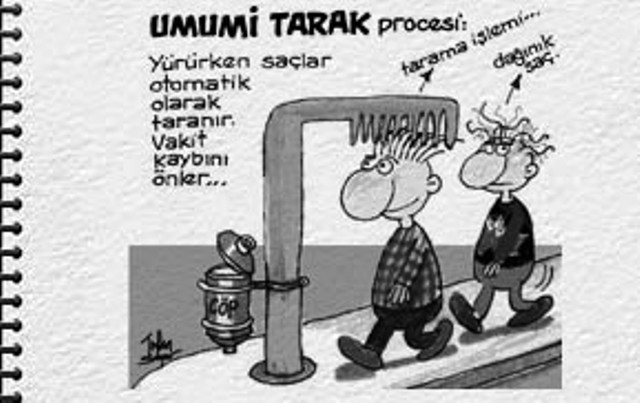 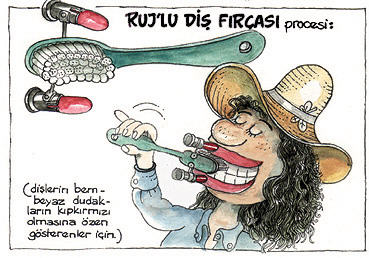 İnovasyon çeşitleri
radikal inovasyon
radikal fikirler sonucu daha önce denenmemiş ve geliştirilmiş ürün veya üretim yöntemlerinin ortaya çıkarıldığı büyük atılımlar

artımlı inovasyon
adım adım yapılan, bir dizi geliştirme ve iyileştirme faaliyetini içeren çalışmalarının bir sonucu olarak ortaya çıkan ürün ya da süreç
Araştırma-geliştirme (Ar-Ge), inovasyon için gereken en önemli faaliyetlerden biridir.

Girişimsel inovasyon yoksa, diğer bir deyişle Ar-Ge'yi yapanların girişimcilik niteliği yoksa, değer yaratılamaz; Ar-Ge sonuçları inovasyona dönüştürülemez.
Teknolojik İnovasyon:
Teknolojik inovasyon, teknolojik ürün ve süreç inovasyonunu kapsar. 

Teknolojik olarak yeni bir ürünün veya sürecin geliştirilmesinin yanı sıra, mevcut ürün ve süreçlerde önemli teknolojik değişikliklerin yapılması da bu kapsamda değerlendirilir.
Organizasyonel İnovasyon:
Yeni çalışma ve iş yapış yöntemlerinin geliştirilmesi ve/veya uyarlanarak kullanılması ile bir firmanın rekabet gücünün yükseltilmesini ifade eder.
Sunumsal İnovasyon:
Yeni tasarımların ve pazarlama yöntemlerinin geliştirilmesi ve/veya uyarlanarak kullanılması ile bir firmanın rekabet gücünün yükseltilmesidir ve süreçlerde önemli teknolojik değişikliklerin yapılması da bu kapsamda değerlendirilir.
İnovasyon icat değildir.
İcatların sonuçlarından yararlanabilir ancak asıl önemli olan ekonomik getirisi olan, henüz yapılmamış, bilinmeyen bir şeyleri yapmaktır. 

Elektrikli süpürge J. Murray Spengler tarafından icat edilmiş olsa da ticarileştirilmesini ve satışını W. H. Hoover adlı bir deri imalatçısı gerçekleştirdi. Bunun için de Spengler adı değil, Hoover adı dünya çapında bilindi ve yayıldı.
İnovasyonun büyüklüğü yaratacağı etkinin büyük olacağı anlamına gelmez.
"Şu anda mümkün olanı daha çok değer elde eder hale nasıl getirebiliriz?"
     Örnek: Peyniraltı suyundan saf protein eldesi
"Ne tür bir adım atarsak ekonomik sonuçlarımızda olumlu yönde değişir?«
     Örnek: Muratbey Burgu peynir
"Tüm kaynaklarımızın kapasitesini ne tür bir değişiklik artırır?" 
     Örnek: Teknolojik yenilenme, enerji-dostu teknolojiler (SÜTAŞ Biyogaz tesisi)
Ayakta kalmak ve rekabet etmek için alıcıların ürünlerimizi tercih etmelerini sağlamalıyız
Tek bir inovasyonla rekabet gücü mümkün mü?

Rakiplerin inovasyon taklit güçleri nedir?

Rekabet avantajının süresi belirsizdir

Sürekli inovasyon şart!!!
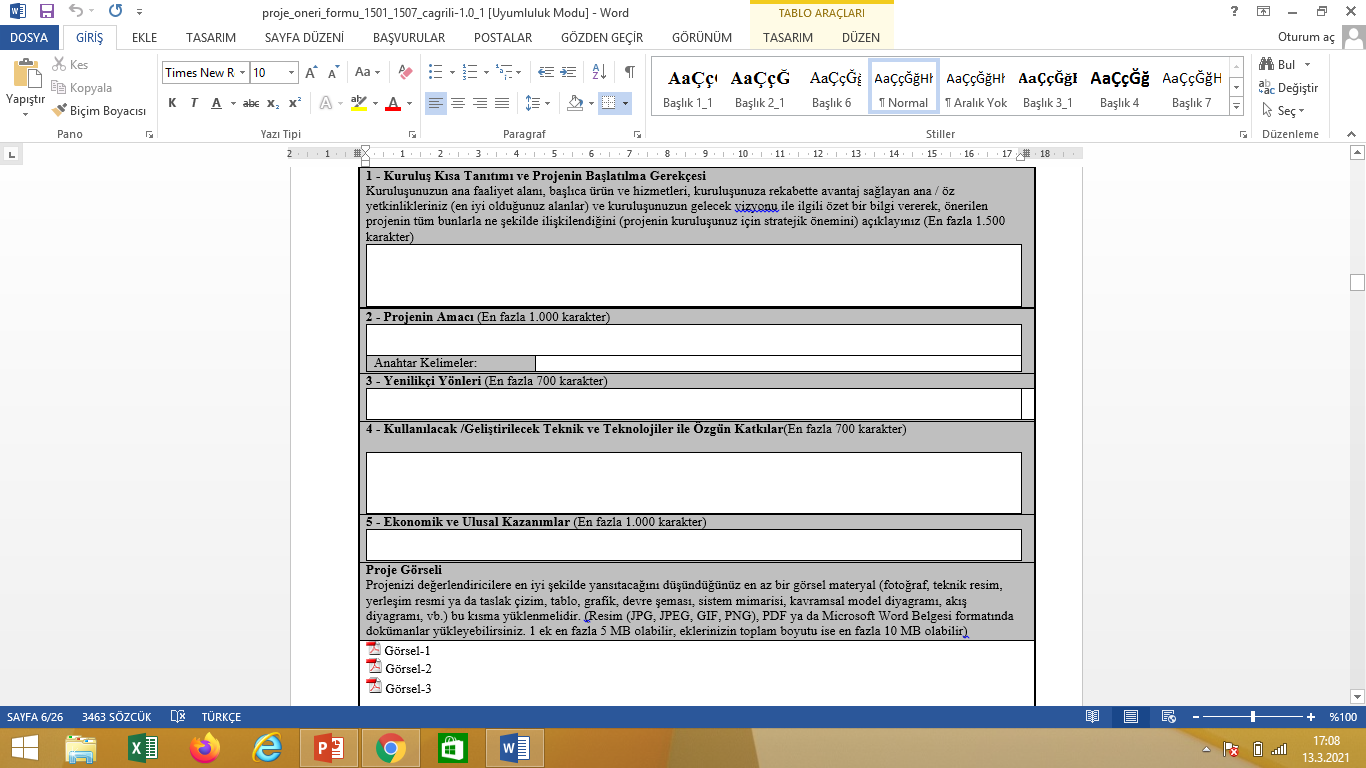 PROJENİZE AŞIK MISINIZ?

SİZCE DEĞERİ NEDİR ?
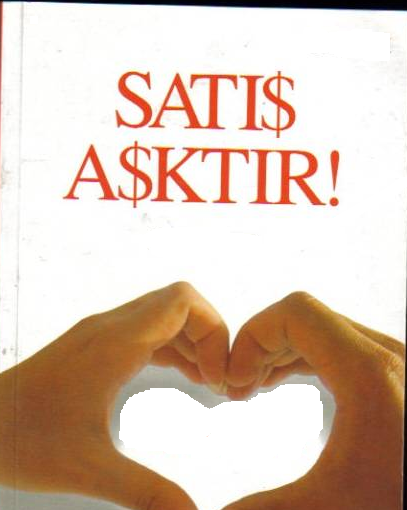 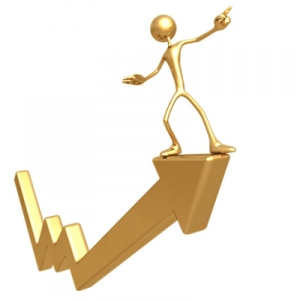 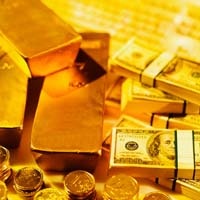 ÖZGÜN DEĞER
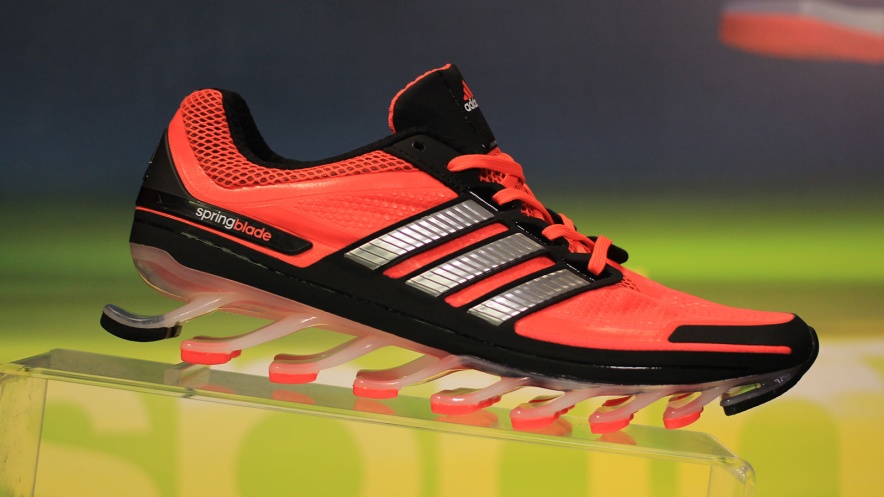 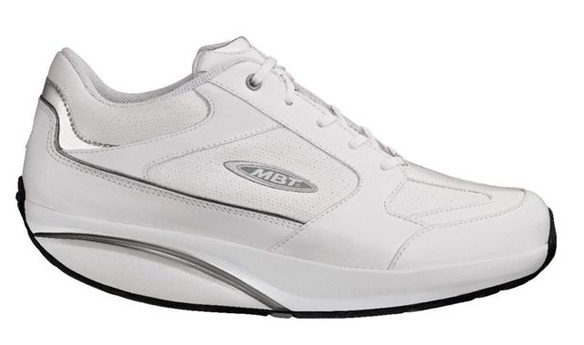 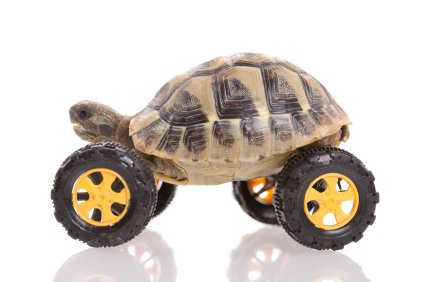 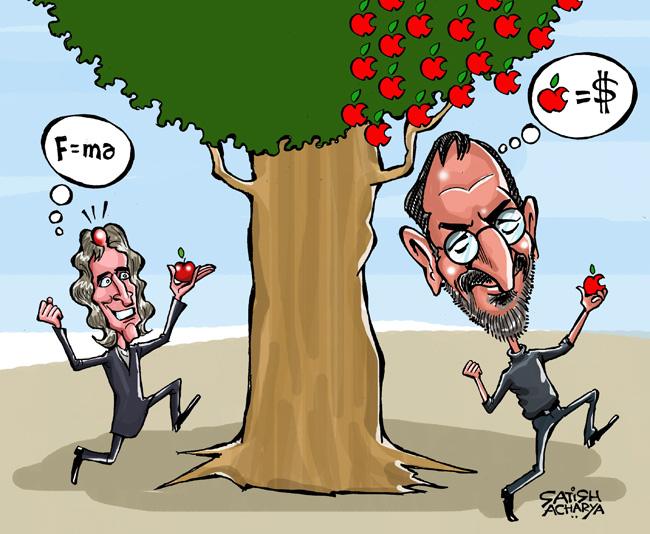 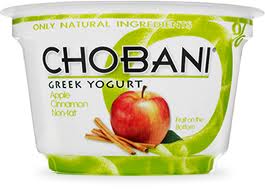 Projelerin doğru amaçla doğru yerde değerlendirilmesi…..
AR-GE Sistematiği
Belirli bir amacı gerçekleştirebilmek için
Ne, Nerede, Ne zaman, Niçin, Nasıl, (5N)
Kim, Kimlere (nelere) ve Kaç paraya (3K)
yapılacaktır soru ve cevaplarının sistemli
bir biçimde yer aldığı bir belgedir